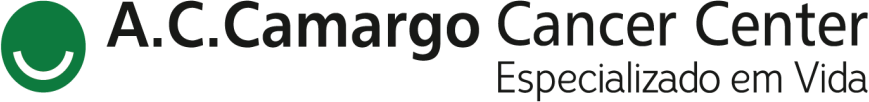 STUDY OF HUMAN KIDNEY CARCINOMA USING THE PATIENT-DERIVED XENOGRAFT MODEL
Beserra, A.O.; Estevam, E.C.; Cunha, I.W.; Bezerra, S.M.; Tanus, I.; Torresan, G.T.; Carraro, D.M.; Zequi, S.C.; M, V.R.; Santos, T.G.
INTRODUCTION AND OBJECTIVE	RESULTS
Table 1: Clinical characteristics of patients and  tumor implantation route influencing PDX take rate.
Table 2: Genetic characterization between primary  tumors and PDX tumors.
Patient-derived xenografts (PDX) have emerged as  one of the most promising model systems to study  cancer biology and to develop new antineoplastic  drugs. Renal cell carcinoma (RCC) represents up to  90% of all kidney tumors, exhibits aggressive  behavior, and has a propensity for metastasis.

At diagnosis, 30% of patients with RCC have  metastases, while up to 50% of those with localized  disease treated with curative protocols experience  recurrence.
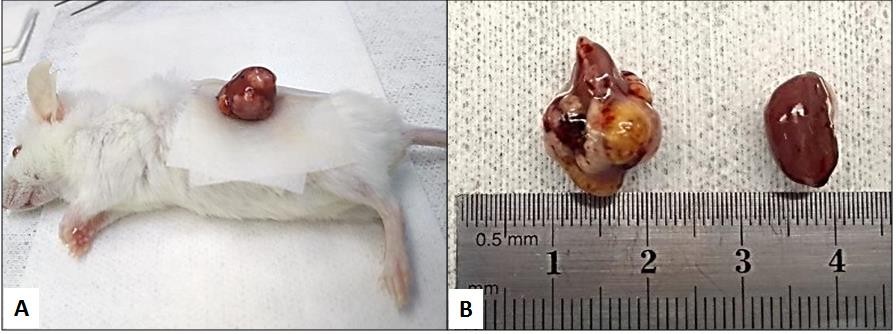 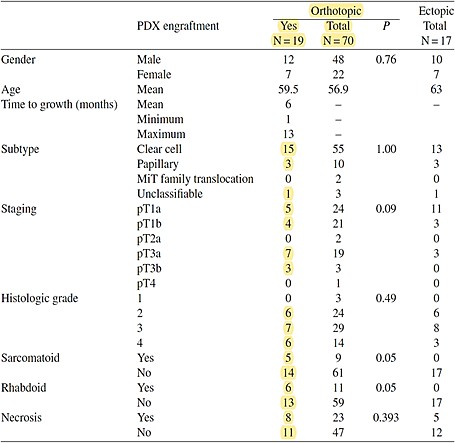 Figure 2: Evidence of tumor growth (A)  Tumor growth. (B) Comparison between  the kidneys
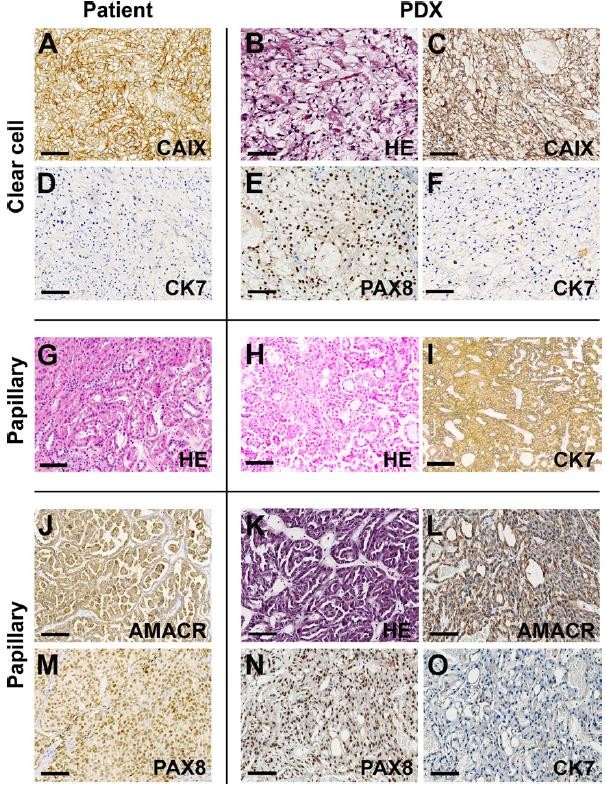 Therefore, the central objective of the present study  was to establish a platform of studies based on  morphological and genetic characterization of renal  tumors in immunodeficient animals.

MATERIALS AND METHODS
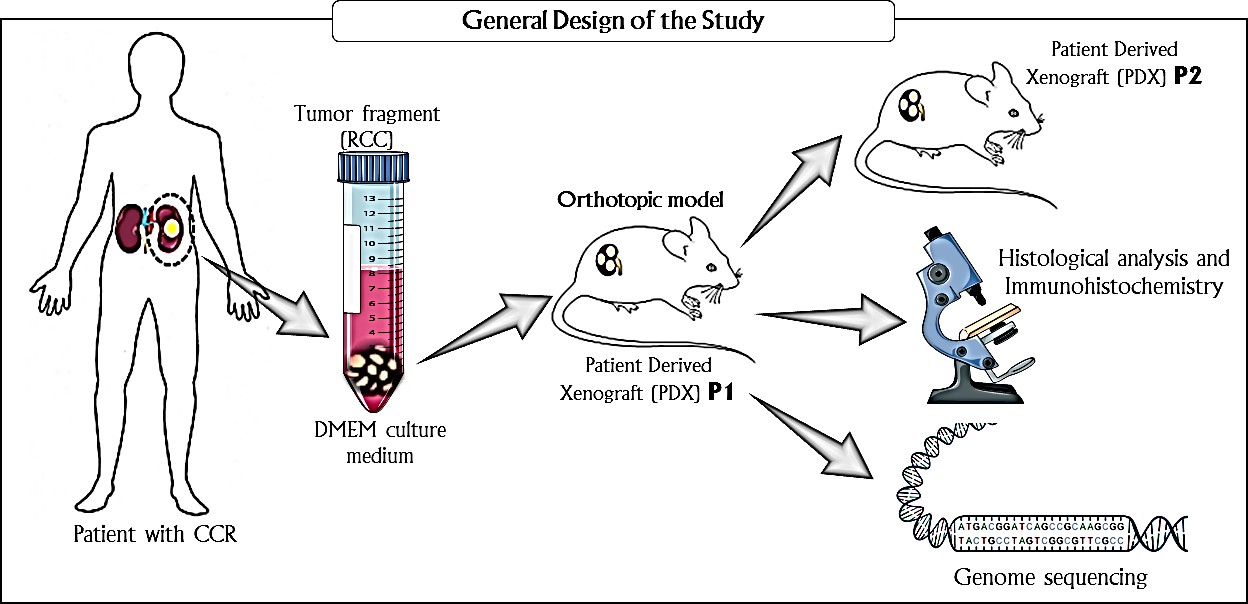 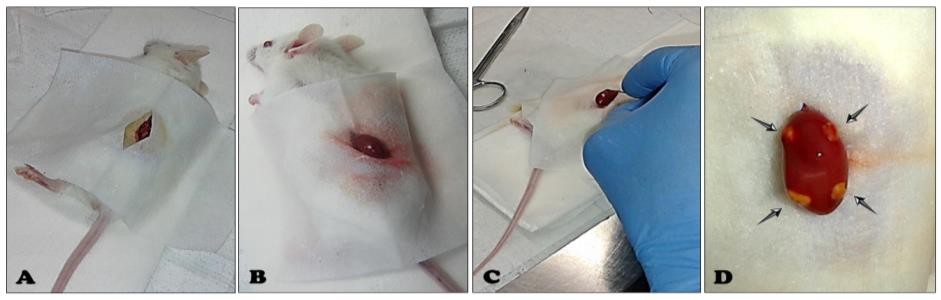 CONCLUSION
Taken together, these results suggest that the  orthotopic xenograft model of RCC represents  a suitable tool to study RCC biology, identify  biomarkers, and to test therapeutic  candidates.
Figure 1: Standardization of the Orthotopic Implant  Model. (A) Left lumbotomy; (B) Isolation of the  kidney; (C) Transversal incision in renal capsule; (D)  4 subcapsular tumor fragments.
Figure	3:	Morphological	characterization.  Calibration bars = 100um.